МАСТЕР – КЛАСС
«ДЕРЕВО ИЗ БИСЕРА»
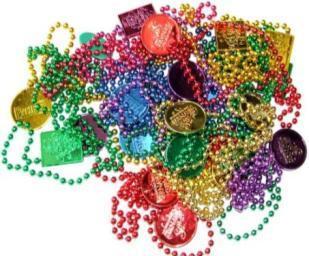 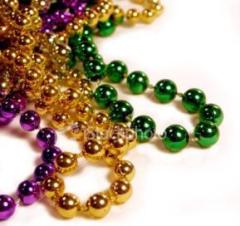 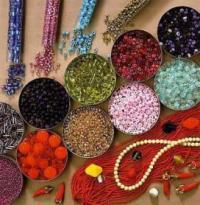 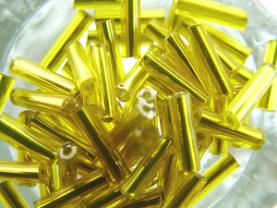 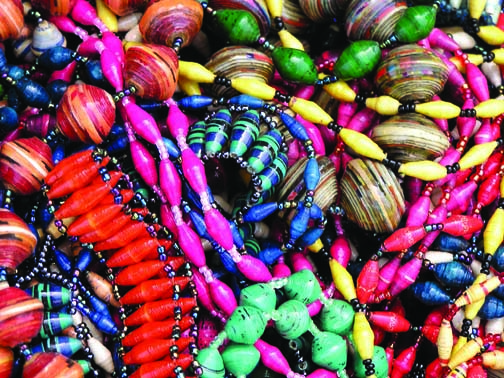 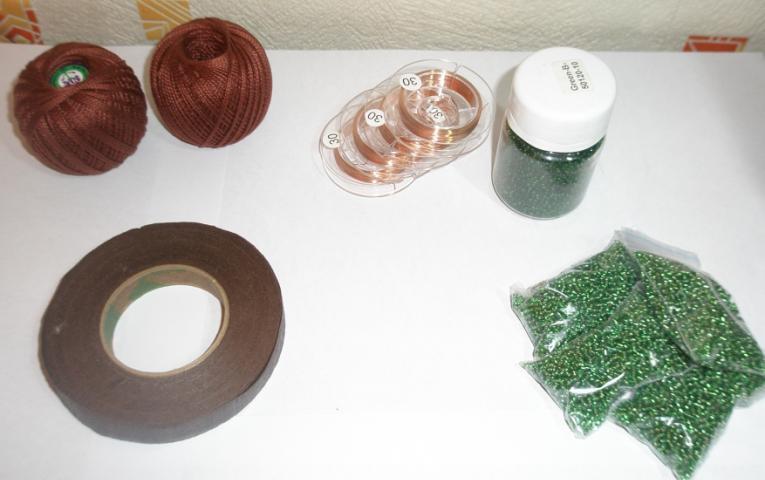 I ЭТАП 
 ПЛЕТЕНИЕ ВЕТОЧЕК
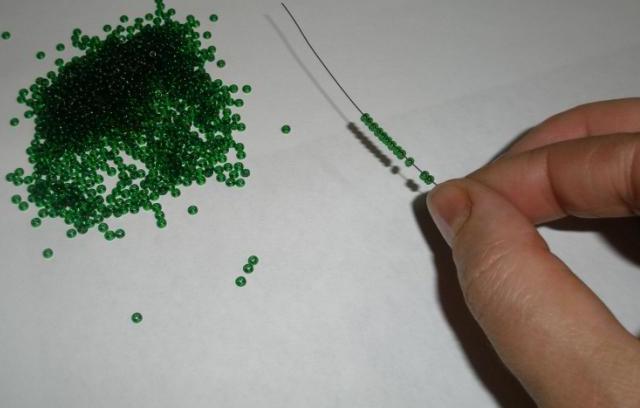 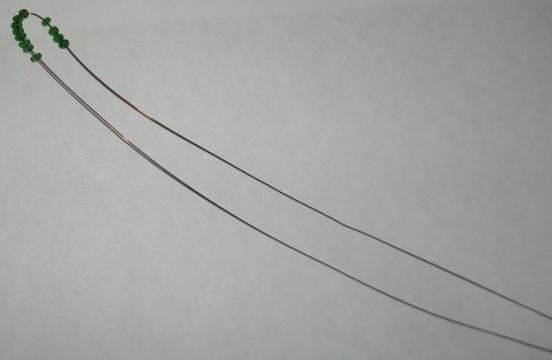 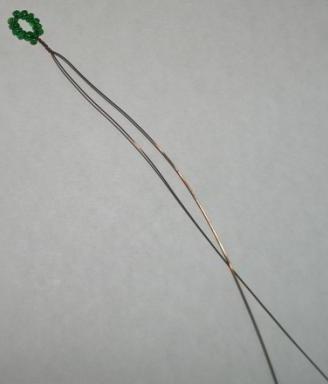 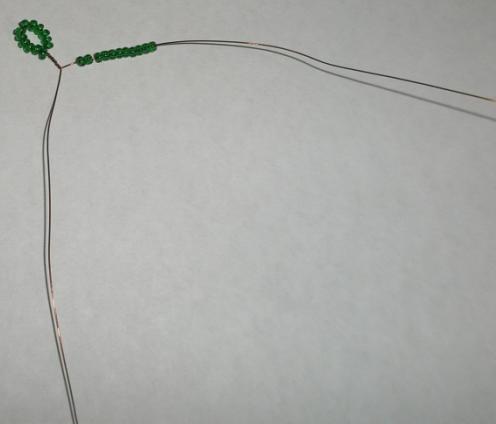 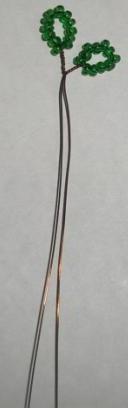 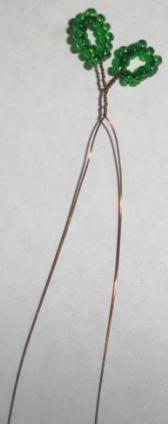 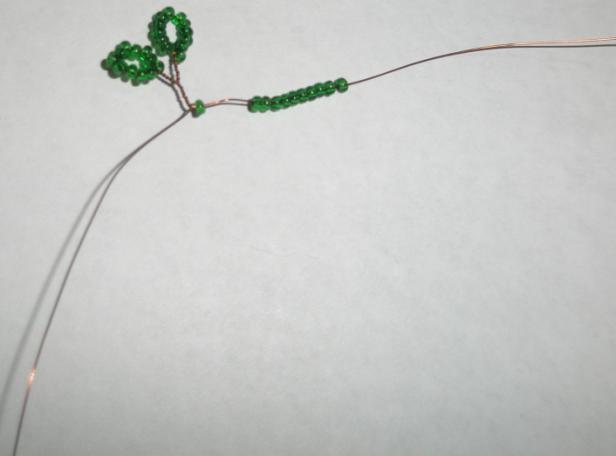 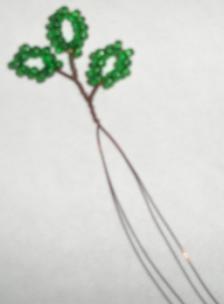 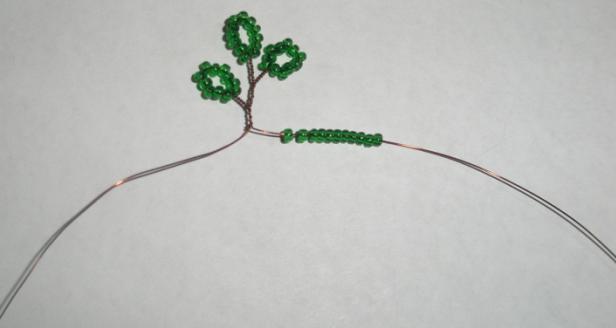 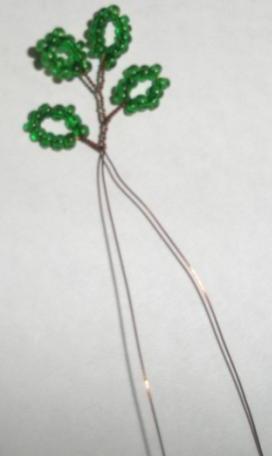 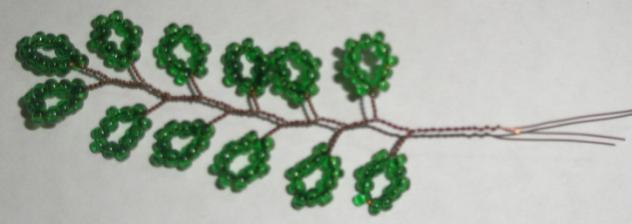 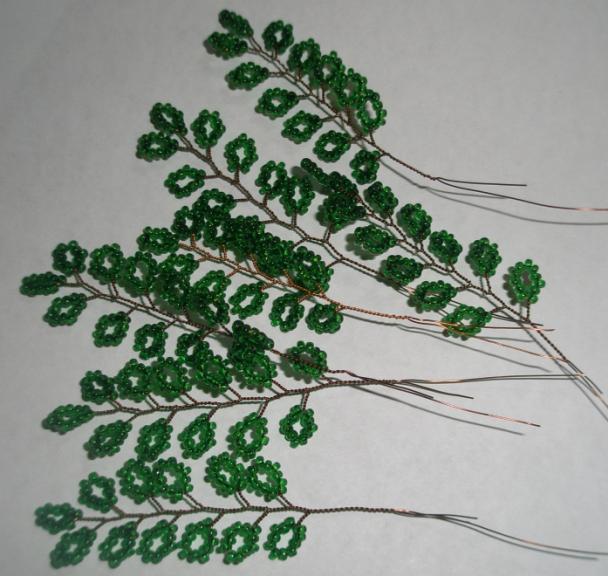 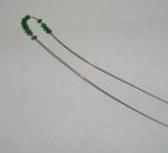 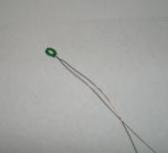 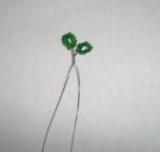 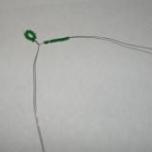 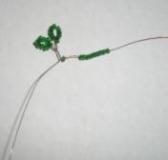 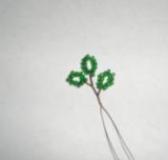 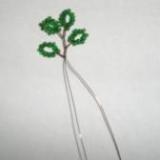 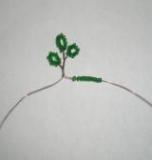 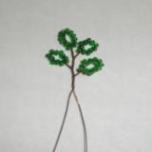 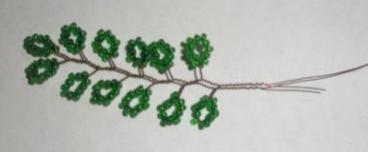 II ЭТАП 
 СБОРКА ДЕРЕВА
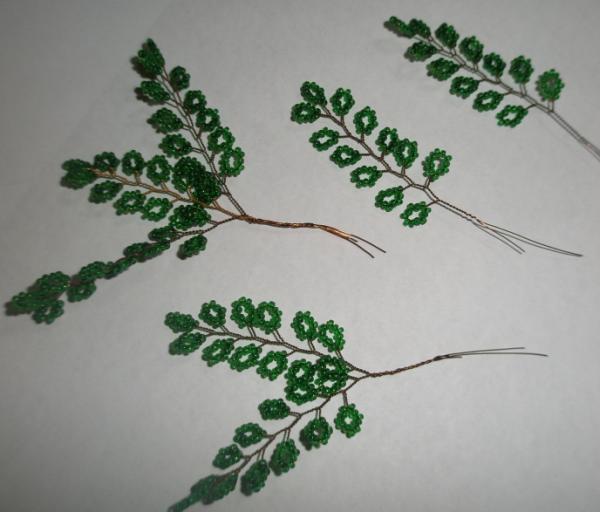 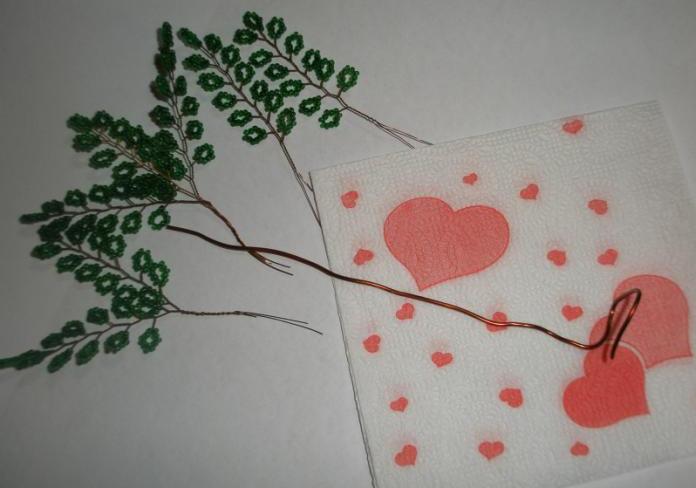 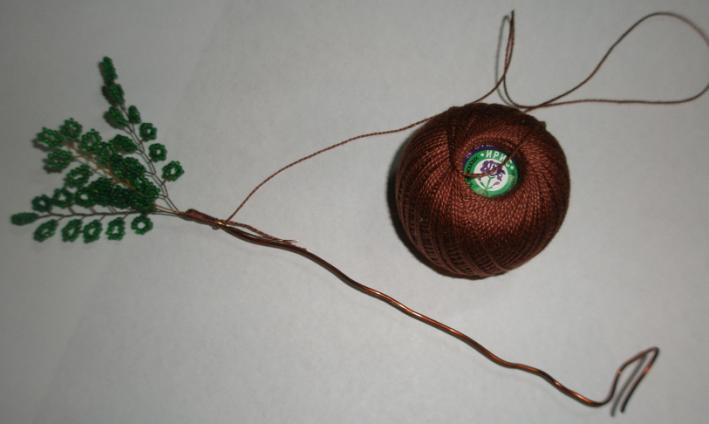 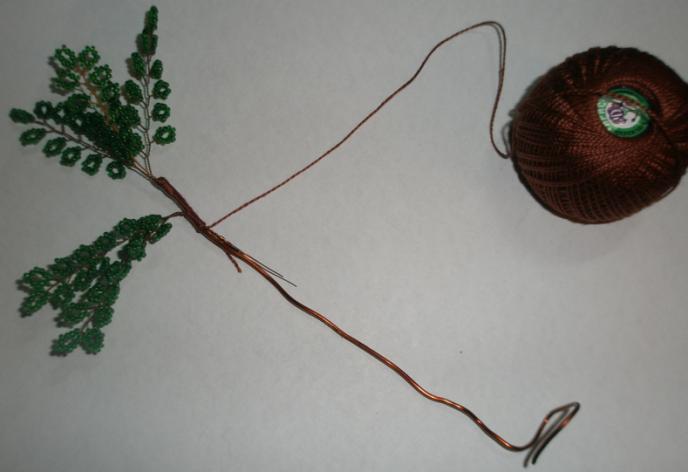 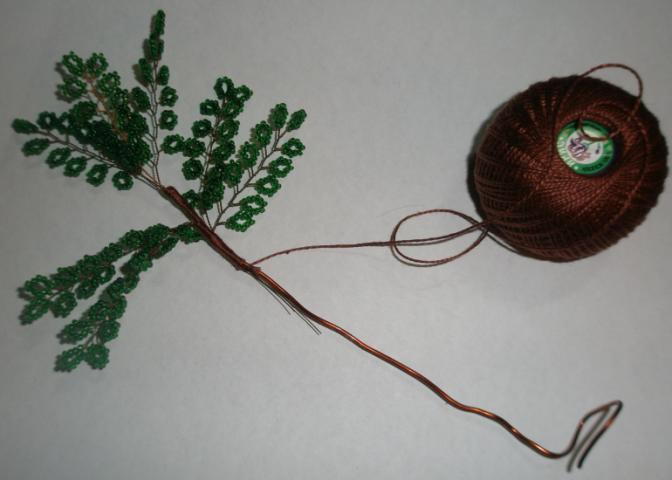 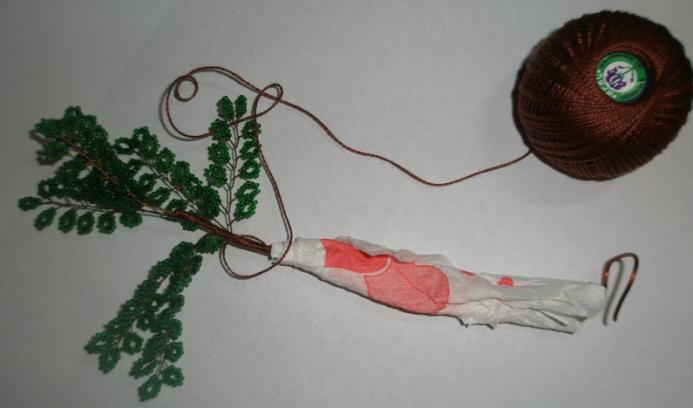 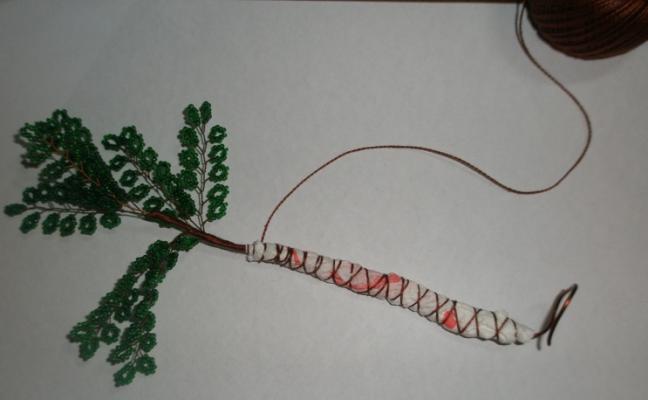 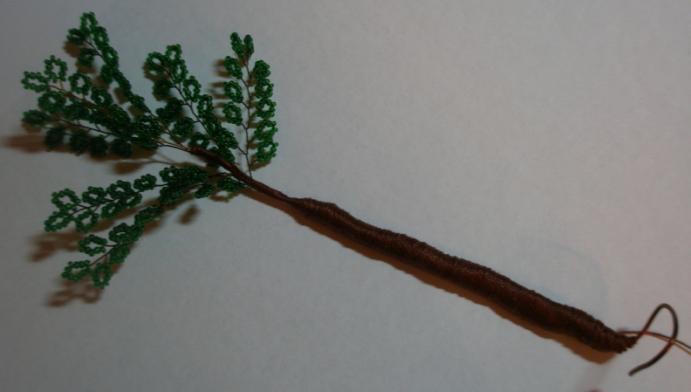 III ЭТАП 
 ПОСАДКА ДЕРЕВА
В ГРУНТ
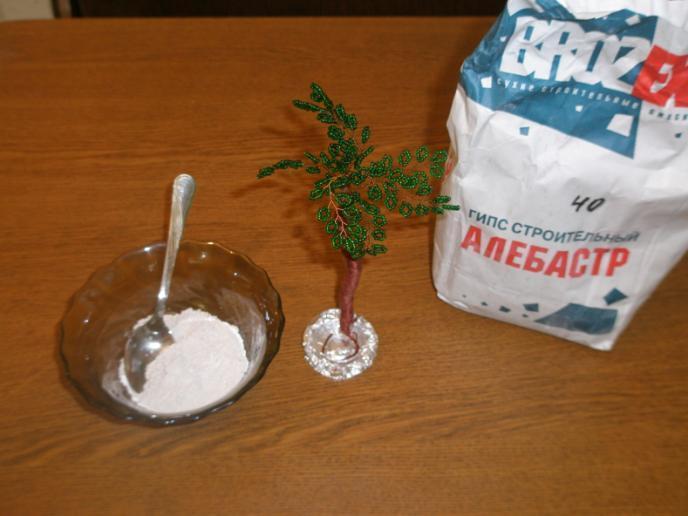 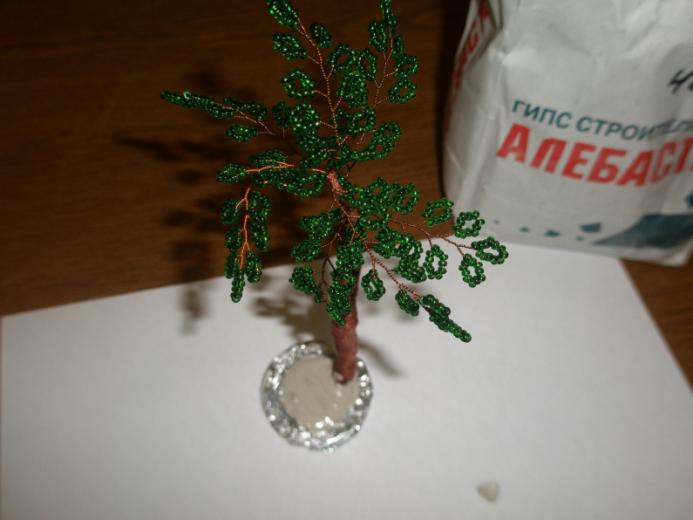 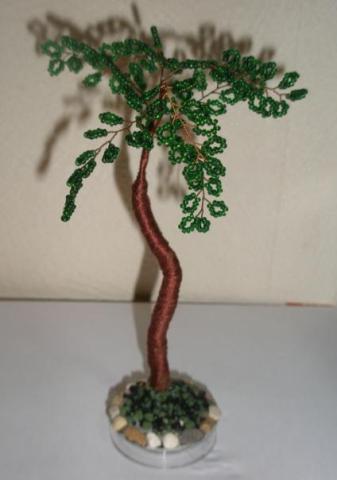 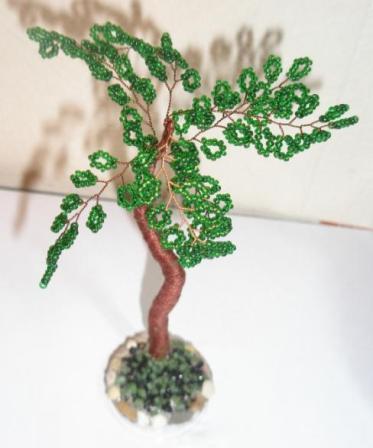